高密度フィルター 三層構造不織布マスク 7枚入
【提案書】
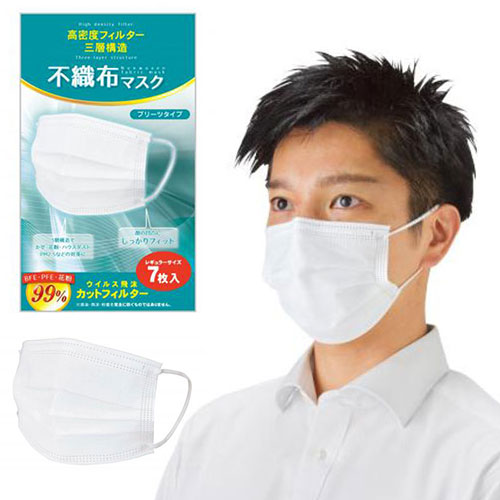 7枚セットの不織布マスクです。PFE・BFE99％カットフィルターを使用した高機能三層構造で、菌やウイルスの侵入をしっかり防いでくれます。イベント等のばらまき用にもおすすめ。
特徴
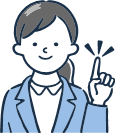 納期
納期スペース
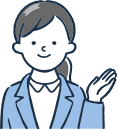 仕様
素材：本体/ポリプロピレン 耳かけ部/ポリエステル・ポリウレタン ノーズフィッター/ポリエチレン
サイズ：約17.5×9.5cm
包装：ヘッダー付ポリ袋入り
お見積りスペース
お見積